Syllable Deletion game
Say the word DOGHOUSE
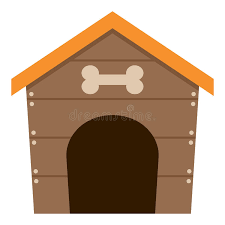 Now say it again without the word house






What do you get?
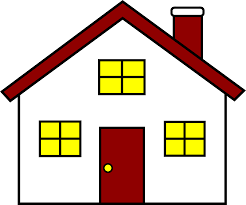 Dog
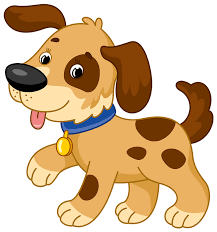 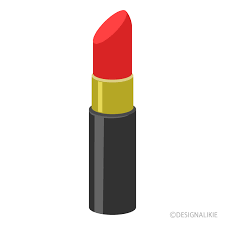 Say the word Lipstick
Now say it again without the word lip






What do you get?
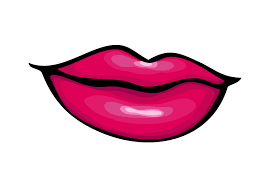 Stick
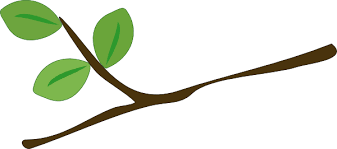 Say the wordFootball
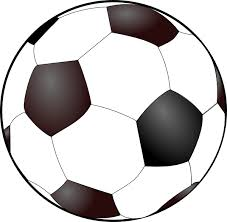 Now say it again without the word foot






What do you get?
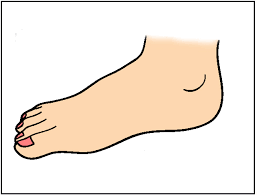 Ball
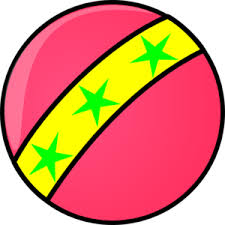 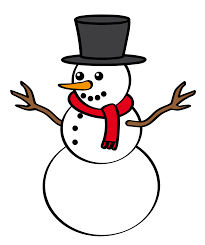 Say the word Snowman
Now say it again without the word man






What do you get?
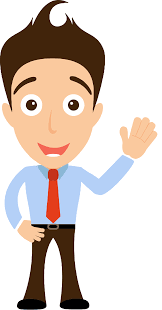 Snow
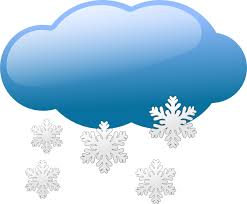 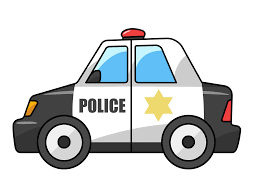 Say the word Policecar
Now say it again without the word police






What do you get?
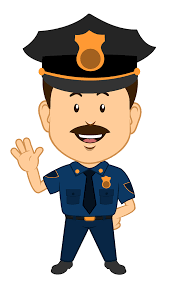 Car
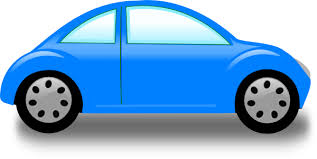 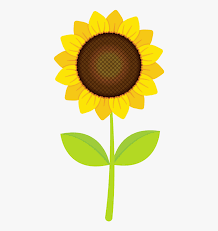 Say the wordSunflower
Now say it again without the word sun





What do you get?
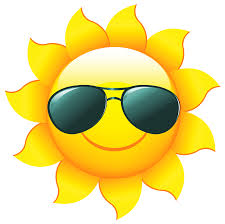 Flower
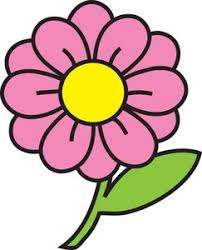 Well Done
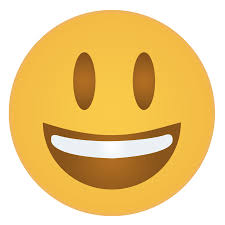